OrtogeriatriIngvild Saltvedt og Marte MellingsæterSt. Olavs hospital  og Akershus universitetssykehus
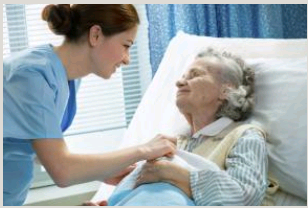 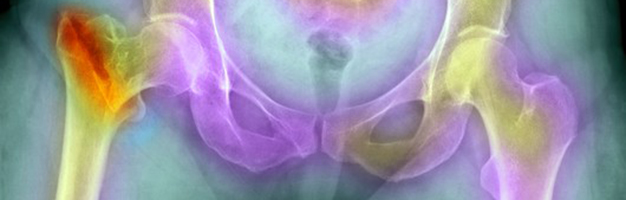 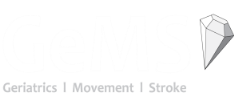 50 000 lavenergibrudd pr år i Norge
Ca 9000 hoftebrudd 
50% økning forventet til 2050
Et tidligere lavenergibrudd dobler risikoen for nye brudd
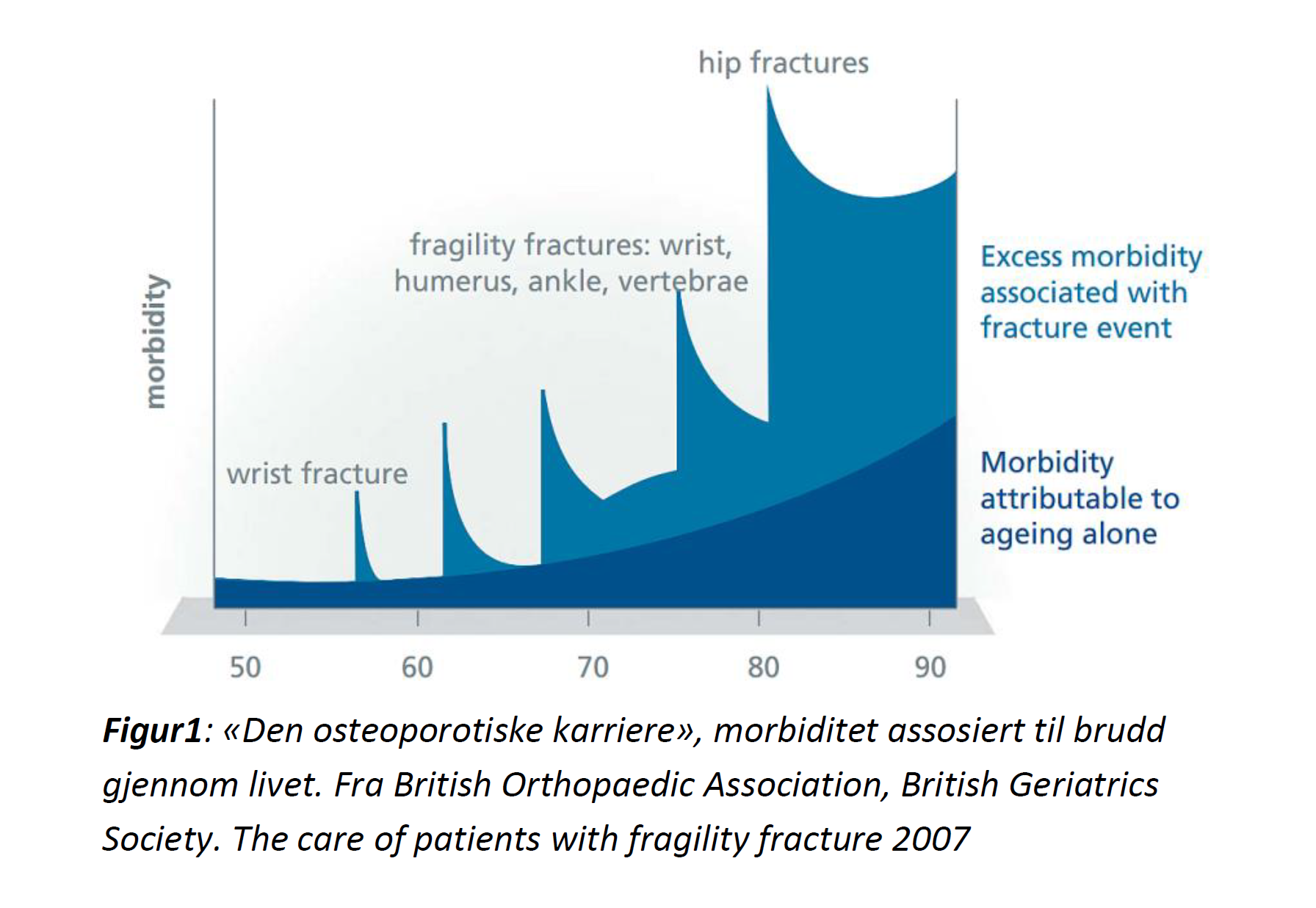 Hvem er hoftebruddspasienten?
Høy alder ( gjennomsnitt 80 år)
Kvinner (70%)
Sårbare (frail) 
Falltendens
Komorbiditet
Polyfarmasi
Begynnende funksjonssvikt
Kognitiv svikt (50% har demens, 50% får delirium)

Geriatriske pasienter med hoftebrudd!
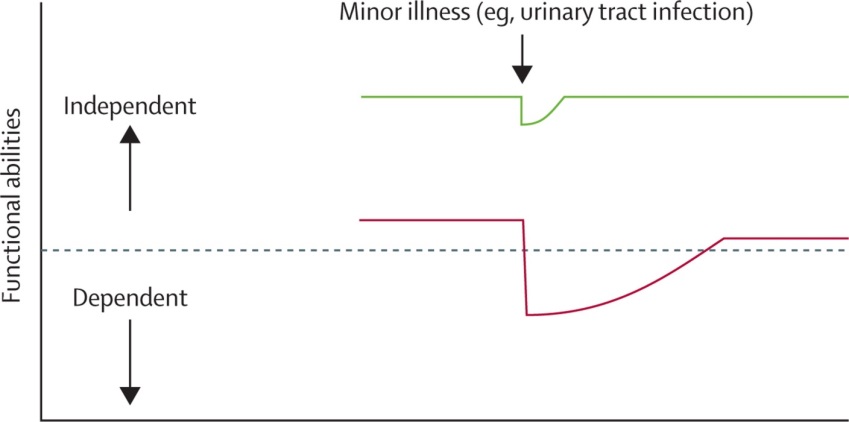 Aunais, Ostoepor Int 2013, Bertram Injury Prev 2011, Clegg et al,The Lancet 2013
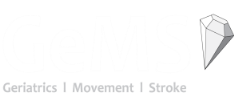 Prognosen
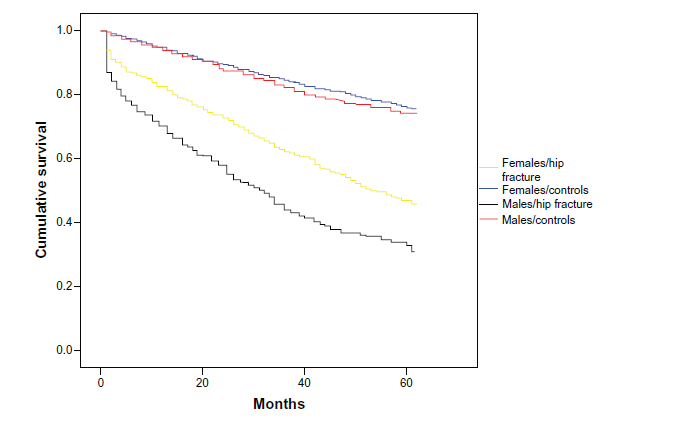 Dødelighet (Norge)
25% første året
60% er døde etter 5 år
20% behov for sykehjem
56% faller på nytt

90% redusert selvrapportert gangfunksjon
50% har ikke vært utendørs uten følge
2/3 har ikke gjenvunnet I-ADL
[Speaker Notes: Det vi ser er også at det går ganske dårlig med dem

Økt dødelig sammenlignet med eldre på samme alder, med samme funskjonsnivå
Ofte er hoftebruddet det som utløser en sykehjemsplass
..og de faller ofte på nytt

I ortogeriatristudien var det nesten ingen som 1 år etter bruddet opplevde å ha gjenvunnet samme gangfunksjon som før

Halvparten gikk ikke ut uten å ha noen med seg
Og 2/3 hadde ikke gjenvunnet samme i-ADL, hverdgasaktiviteter som før bruddet.

Spørsmålet er om dette er et unødvendig stort funksjonstap, som handler mer om at dette er en sårbar gruppe enn om skaden i seg selv]
Kostnader
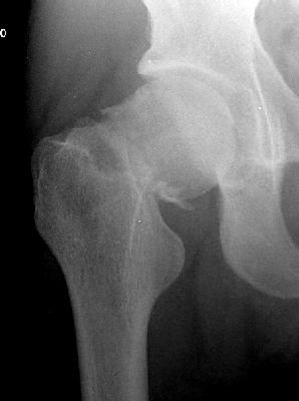 Kostnader ca 4,5 milliarder/år
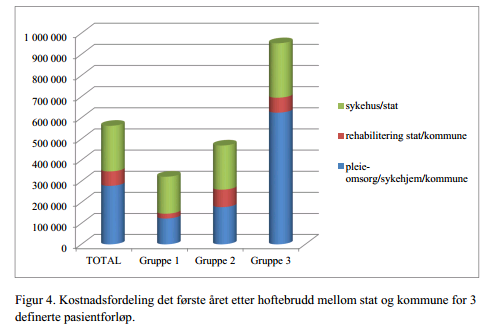 Folkehelseinstituttet, Hektoen, Rapport 2014  nr 3
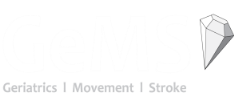 Ortogeriatri
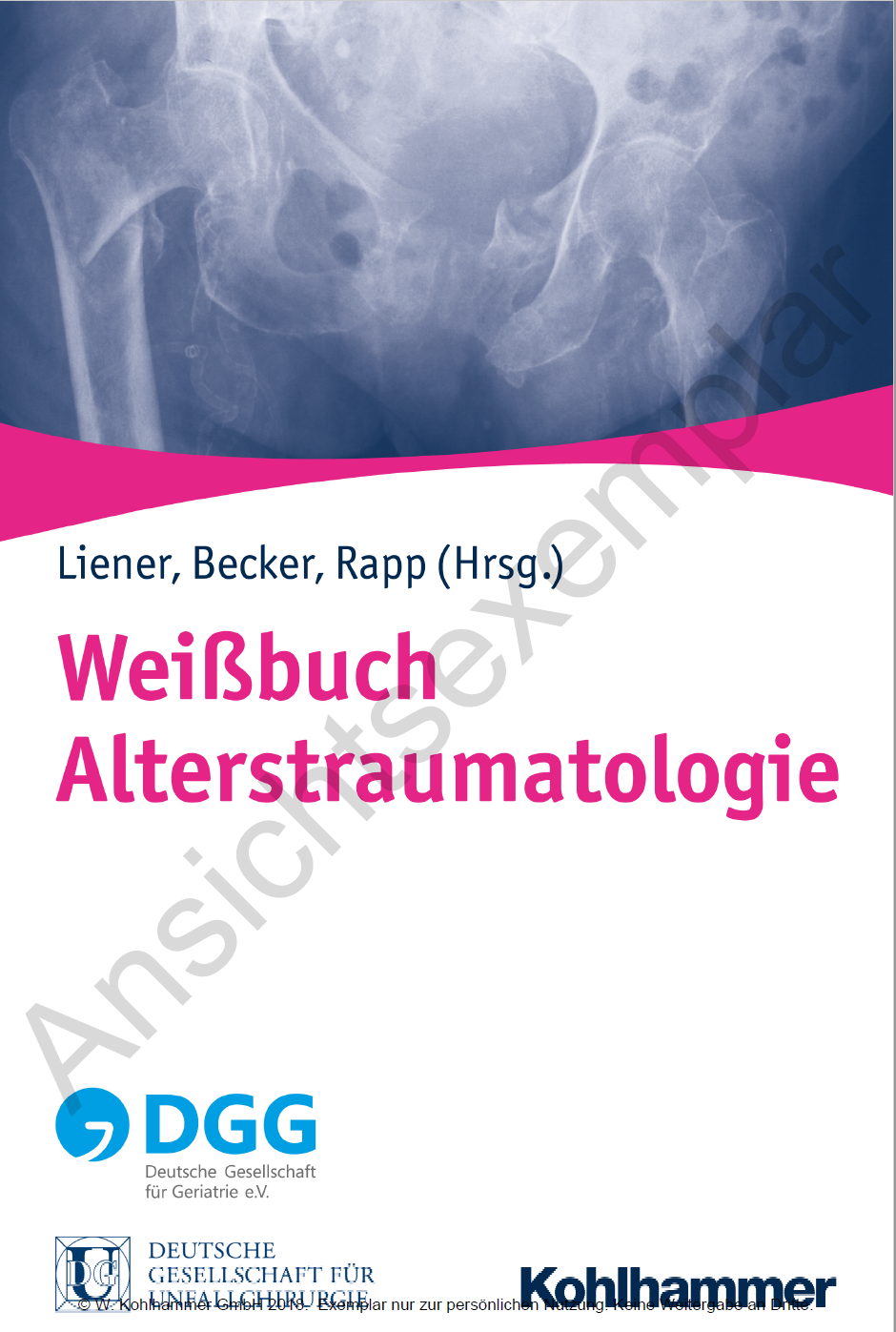 Samarbeid mellom ortopeder og geriatere i behandling av pasienter med “fragility fractures” – startet i England for over 50 år siden
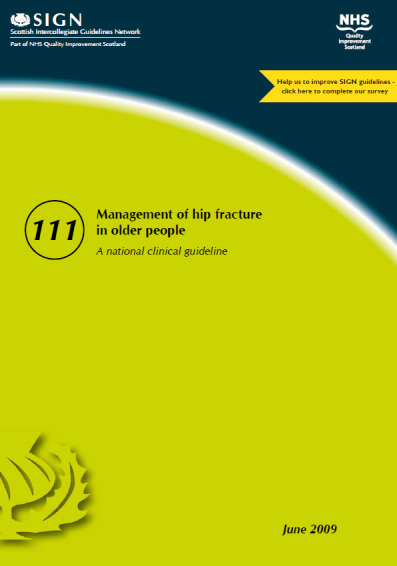 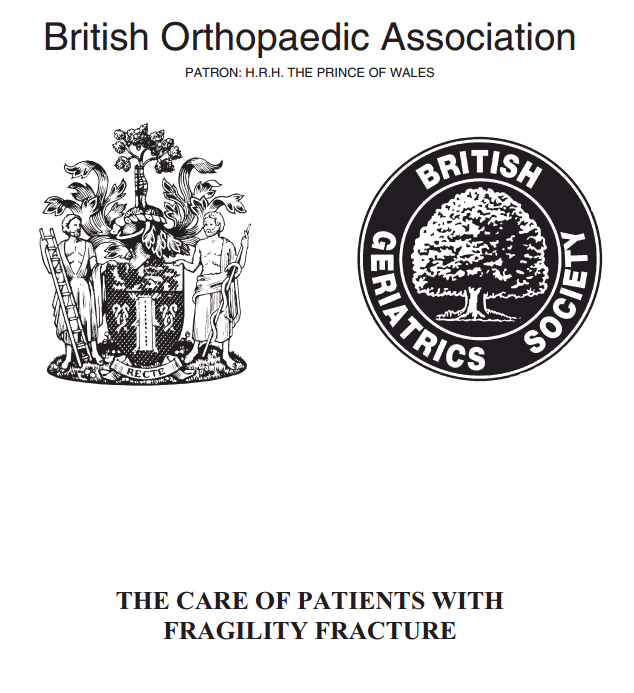 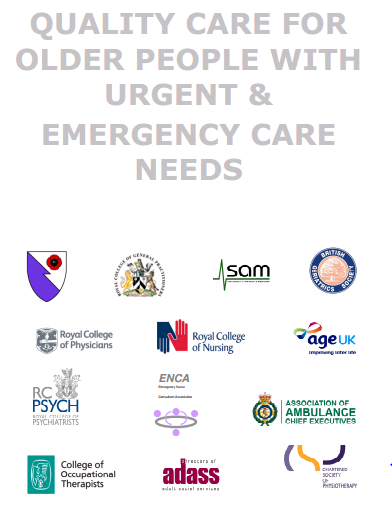 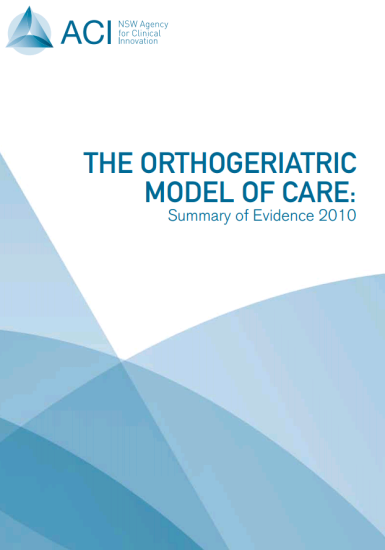 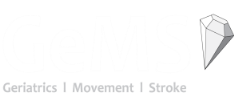 To norske randomiserte studier
Oslo
Trondheim
Primært endepunkt: mobilitet
Hjemmeboende > 70 år 
Har gangfunksjon
N=398
Primært endepunkt: kognisjon
Alle hoftebrudd
N= 329
Forskningsspørsmål: 
gir behandling av  hoftebruddspasienter i en geriatrisk sengepost tilleggsgevinst sammenlignet med konvensjonell behandling i en ortopedisk sengepost
Resultater
Begge studier: bedre mobilitet for  hjemmeboende

Trondheim
Bedre funksjon
Mindre frykt for fall, 
Bedre livskvalitet
18 færre døgn i institusjoner
Kostnadseffektiv behandling
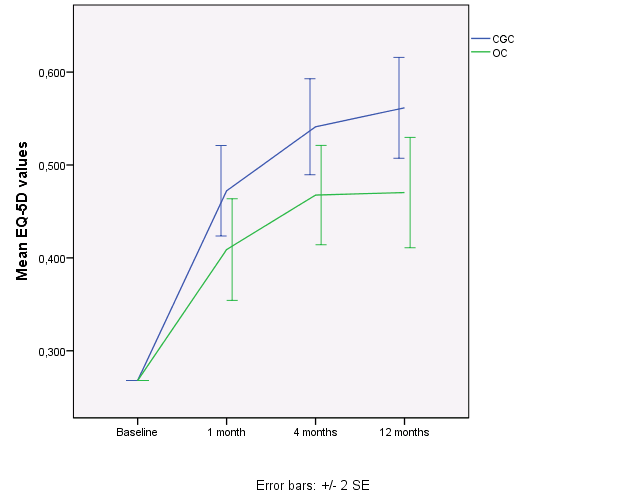 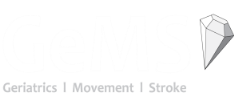 [Speaker Notes: Dette var også utgangspunktet for Trondheimsstudien. 

Vi ønsket å gjennomføre en studie av høy kvalitet der vi så på effekten av å behandle eldre hoftebruddspasienter på en geriatrisk avdeling i pre- og postoperativ fase, sammenlignet med ordinær oppfølging på ortopedisk avdeling.

Resultatene fra hovedstudien er nylig publisert i The Lancet, og konklusjonen er kort oppsummert at behandling på geriatrisk avdeling gir bedre helse og funksjon  4 og 12 månedere etter bruddet, og kostnadene totalt er lavere første året. Så behandling på geraitri er ikek bare bedre men også billigere]
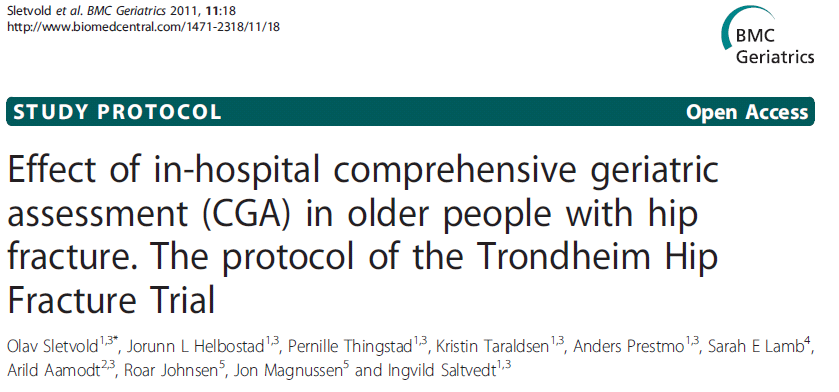 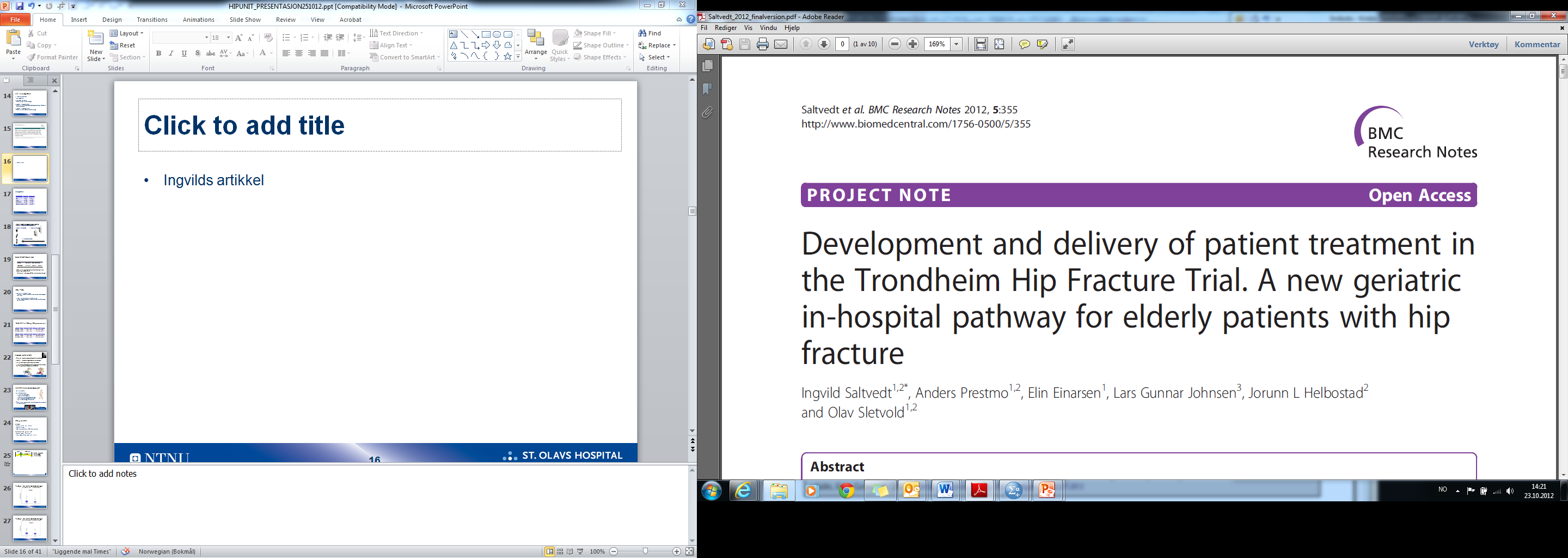 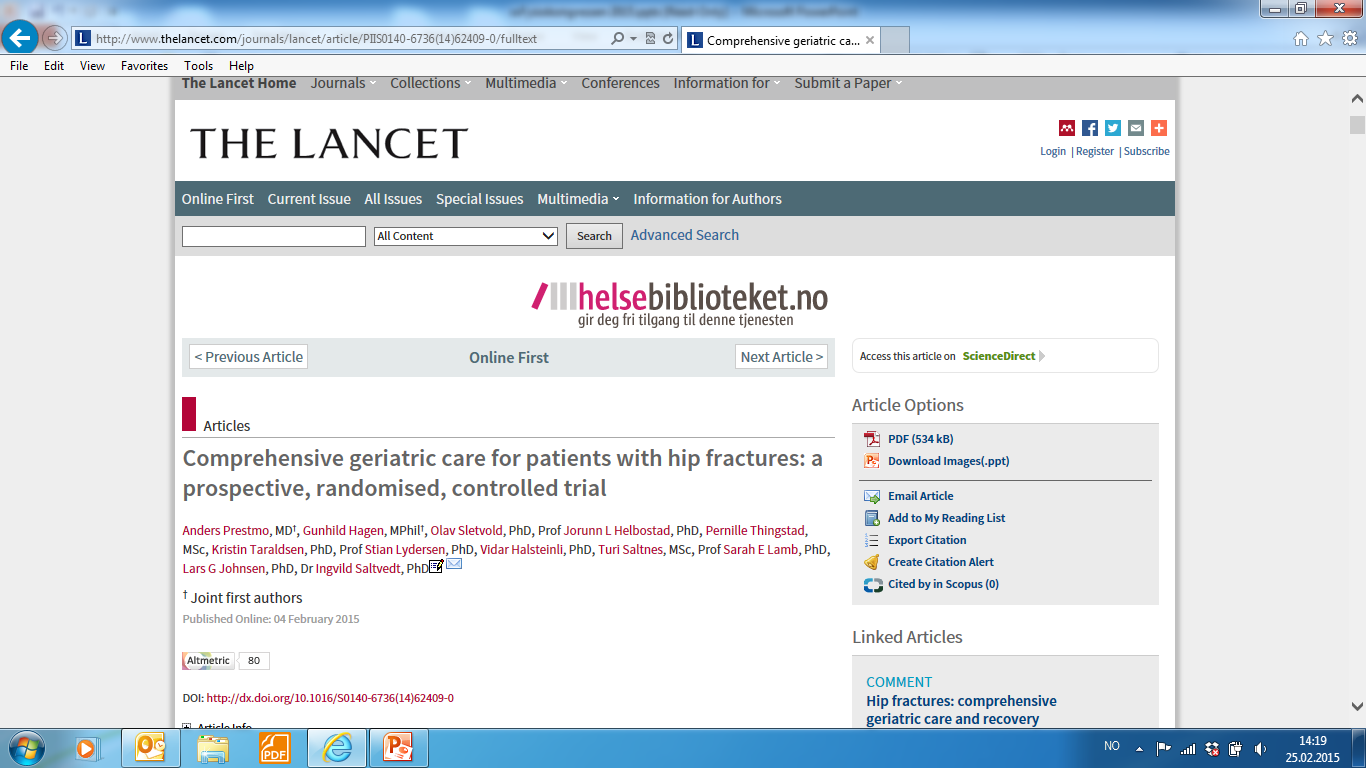 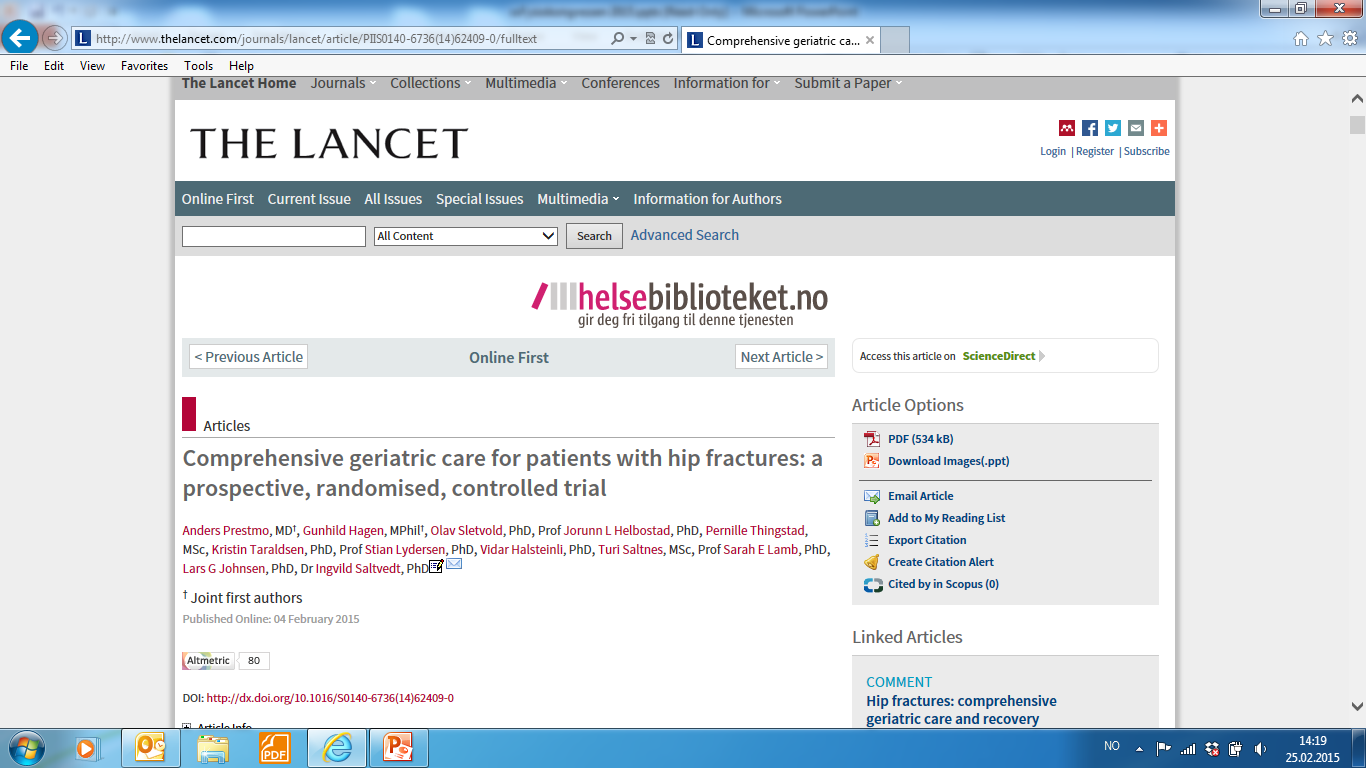 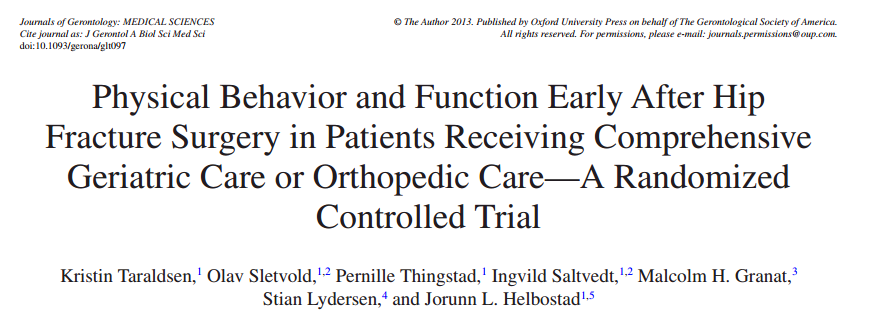 Etter studieavslutning – ortogeriatri lagt ned på Ullevål og St Olav
Hvordan implementere resultatene??
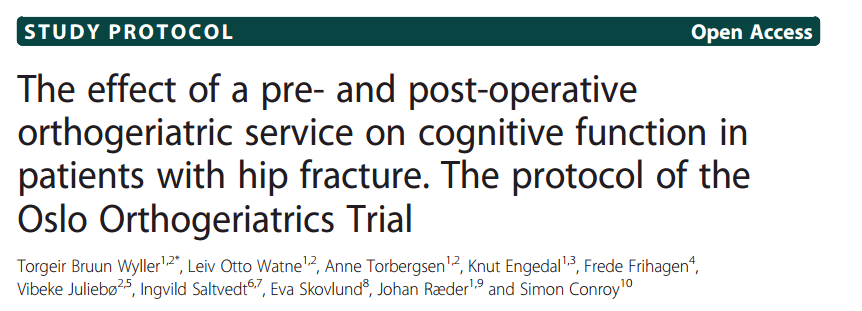 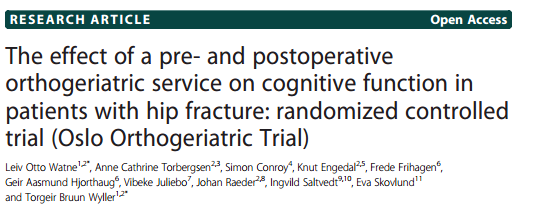 [Speaker Notes: Publikasjoner medfører ikke endring i praksis, implementering av forskning viktig]
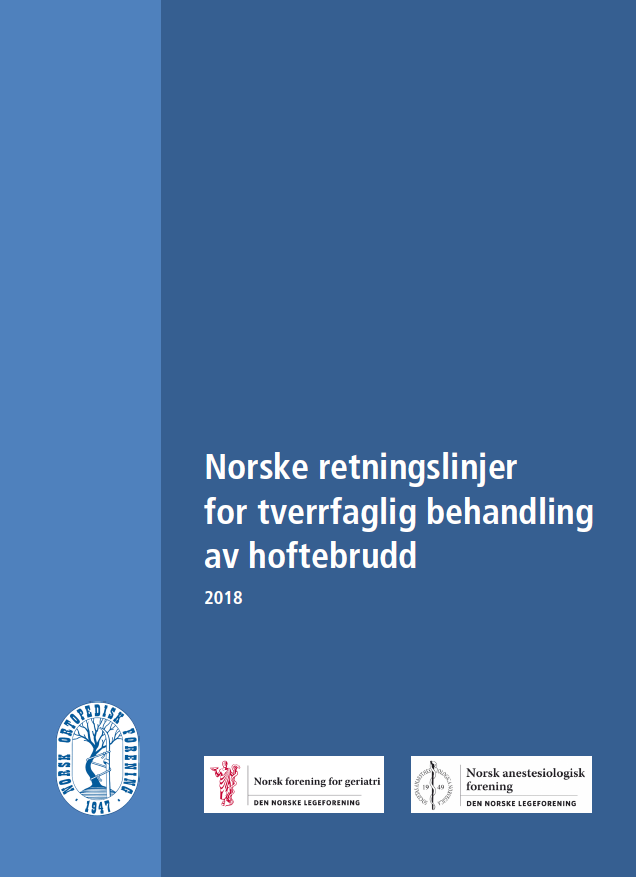 https://www.helsebiblioteket.no/muskel-og-skjelett/retningslinjer/hoftebrudd-norske-retningslinjer-for-tverrfaglig-behandling-av-hoftebrudd


+ Legeforeningens nettsider
Arbeidsgruppa
Norsk forening for geriatri
Dag Ole Aanderbakk, Helgelandssykehuset, Mo i Rana
Astrid Eri-Montsma, Sykehuset Østfold HF, Kalnes
Paal Naalsund, Haraldsplass Diakonale sykehus
Anette Hylen Ranhoff, Diakonhjemmet, Universitetet i Bergen
Ingvild Saltvedt, St Olav, NTNU (leder)
Sameer Maini, Ålesund sykehus
Olav Sletvold, St Olav, NTNU (sekretær)
Johan Bro Sundin, Vestre Viken, Bærum
Audhild Egeland Torp, Sørlandet sykehus, Arendal
Leiv Otto Watne, Oslo universitetssykehus, Ullevål, Universitetet i Oslo
Norsk ortopedisk forening
Wender Figved, Vestre Viken, Bærum
Frede Frihagen, Oslo universitetssykehus, Ullevål
Lars Gunnar Johnsen, St Olav
Inger Opheim, Sykehuset Innlandet, Gjøvik
Norsk anestesiologisk forening
Johan Ræder, Oslo universitetssykehus, Ullevål, Universitetet i Oslo
Karen Helene Sendstad, Oslo universitetssykehus, Ullevål,
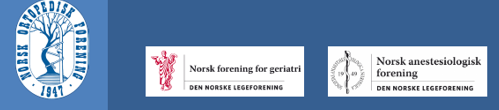 Økonomisk støtte NGF og legeforeningens kvalitetsikringsfonrd
Retningslinje for tverrfaglig behandling av hoftebrudd i Norge
ikke  “nasjonal” (Helsedirektoratet ikke oppdragsgiver)
basert på oppdatert litteratur og kunnskap i gruppa, ikke grad av evidence eller styrke av anbefalinger
laget av leger


Høring
Andre faggrupper (sykepleiere, ergoterapeuter, fysioterapeuter)
Brukere
Hvorfor en retningslinje ?
Økt fokus på en neglisjert pasientgruppe
Sette en standard for behandling
Danne et tverrfaglig nasjonalt nettverk for skrøpeølige eldre bruddpasienter 

Forskning
Identifisere  områder som kan forbedres 

Blant annet:
Behandling haster
Pasientene skal legges på sykehus som kan behandle hoftebrudd
Hva definerer ortogeriatri
Medisinske fokusområder
Optimalisering preoperativt
Medikamentgjennomgang
Behandling av komorbiditet
Kognitiv funksjon
Delirium
Smertebehandling
Ernæring
Frakturforebygging
Fall
Osteoporose
Rehabilitering
Rask mobilisering
Rehabilitering tilbake til opprinnelig funksjon
Organisering
Geriatri og ortopedi (variabelt hva som er moderavdeling)
Tverrfaglig team
Tverrfaglige behandlingsrutiner
Kirurgi
Rask
Belastningsstabile umiddelbart postopr
Utreiseplanlegging
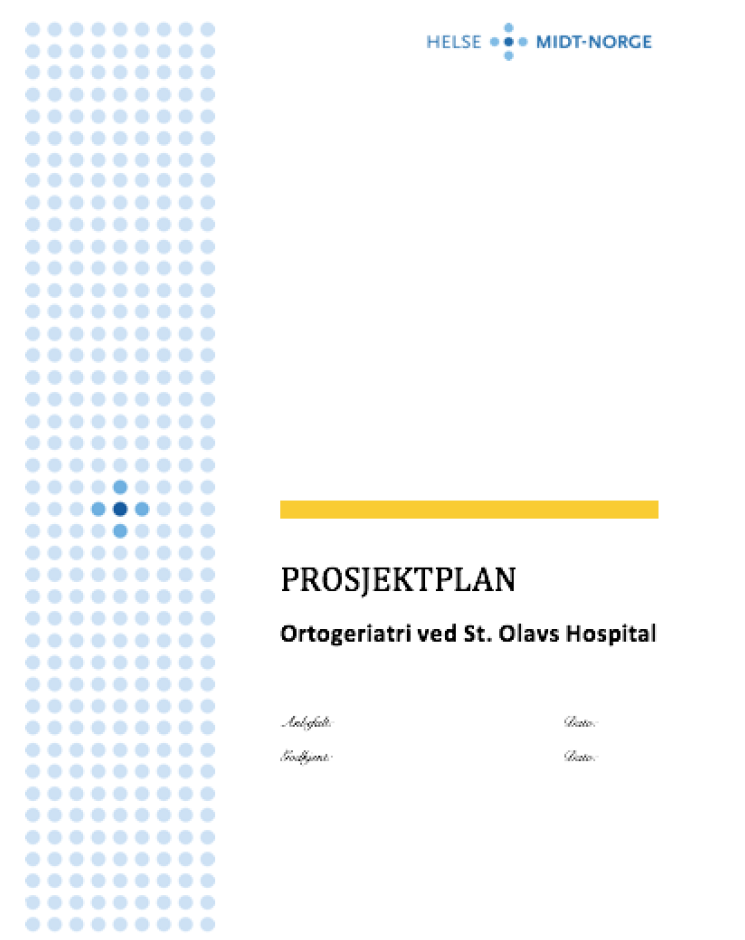 St Olavs hospitalTOP-HIP
Godkjent 2017 –
Prosjektperiode 01.01.2018 – 31.12.2020
Styret tar stilling til videreføring i 2020

Etablert som del av ortopedisk traumepost (15 senger)
Målgruppe – akutte hoftebrudd
Ca 420 hoftebrudd i 2018
Organisering
Styringsgruppe
Leder – klinikksjef ortopedi
Styringsgruppe – administrasjon St. Olav, kommunalråd Trondheim kommune og Melhus kommune, brukerrepresentanter, repr for de ulike yrkesgruppene i tverrfaglig team, tillitsvalgte
Prosjektgruppe
Sluttevaluering vår 2020
Arbeidsgruppe 1 – Trygg utreise, trygt hjem
Et samarbeidsprosjekt med Trondheim kommune og Melhus kommune

Målsetning:flere pasienter rett hjem
Redusere opphold i rehabiliteringsinstitusjoner og korttidsopphold
God kvalitet på behandling og oppfølging på tvers av behandlingsnivå
Forutsigbarhet for pasient og pårørende
Utreise før kl 12 

Fire pasientforløp
Rett hjem
Rehabilitering ved Fosen DMS
Kommunal rehabilitering
Sykeheim
Arbeidsgruppe 2 – tidlig mobilisering og rehabilitering
Tidlig mobilisering
Trygghet ved forflytning og trening på ADL
Vurdere rehabiliteringspotensiale 
Kortsiktige og langsiktige målsetninger
Tverrfaglig fokus
Samhandling 
Rehab institusjoner
Kommunale fysioterapeuter
Arbeidsgruppe 3 – optimal ortopedisk og geriatrisk behandling under oppholdet
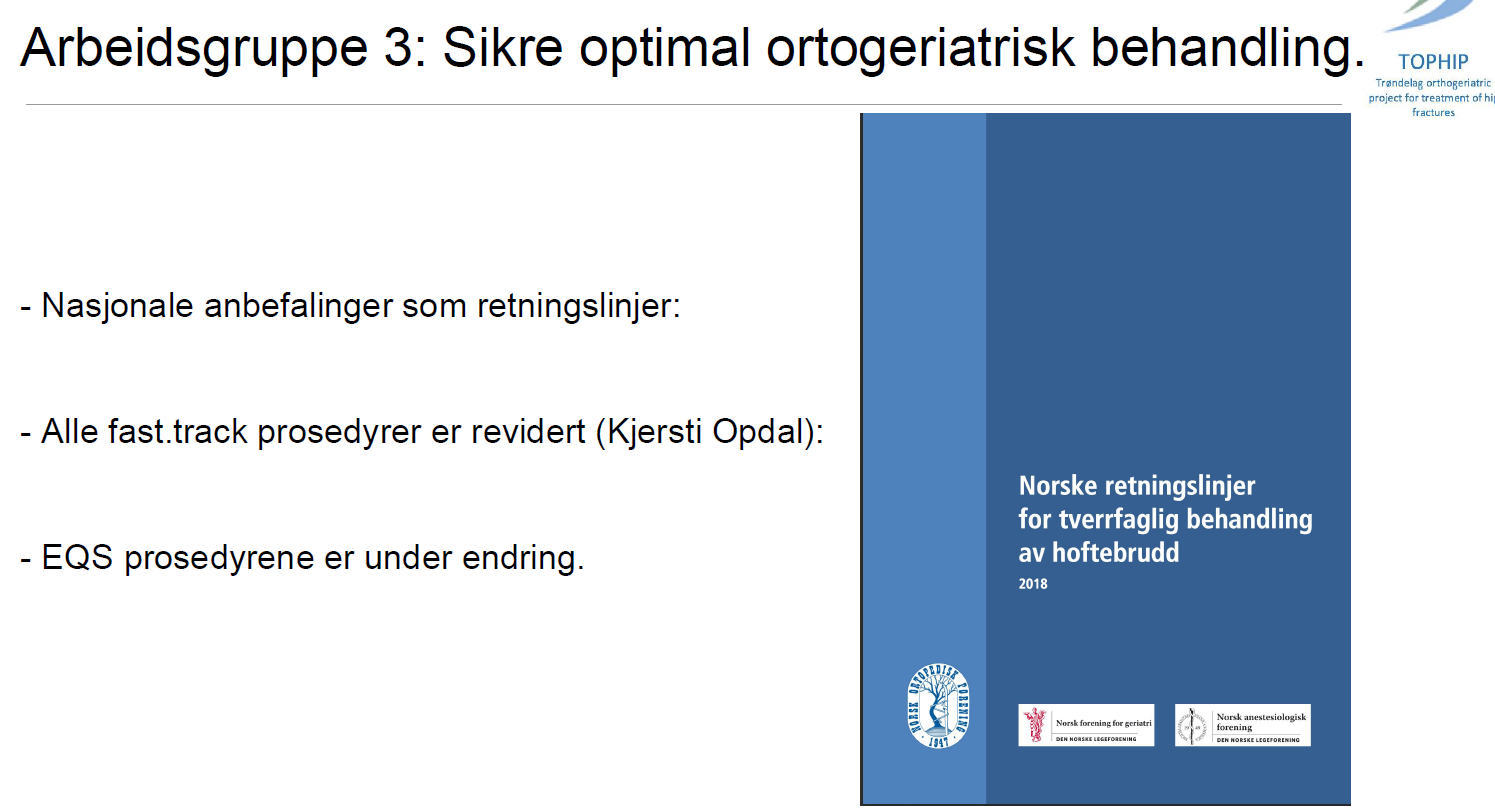 Arbeidsgruppe 4 – evaluering
Web CRF – kjernedata plottes av alle faggrupper i teamet
Sammenligne resultater før innføring av ortogeriatri og etterpå
Antall pasienter rett hjem
Helseøkonomi
Tilsyn fra andre avdelinger
Liggetid 
Koblet opp mot stort internasjonalt prosjekt
Nye aktiviteter
Sykehuset
Tverrfaglige tavlemøter hver dag
Geriater skriver epikriser (så langt det er kapasitet)
Etablert egen telefonrolle for ortogeriater
Bedring av ortopediske rutiner
Samhandlling
Økt fokus på samhandling med 2 kommuner 
Prosedyrer
Møter
Evaluering av enkeltpasienter
Økt samhandling med rehabiliteringsinstitusjoner
Kompetanse - fagutvikling
Fagmøte med kommunale fysioterapeuter og ergoterapeuter
Planlagt seminar i Trondheim 10.mai 
internundervisning
Utfordringer
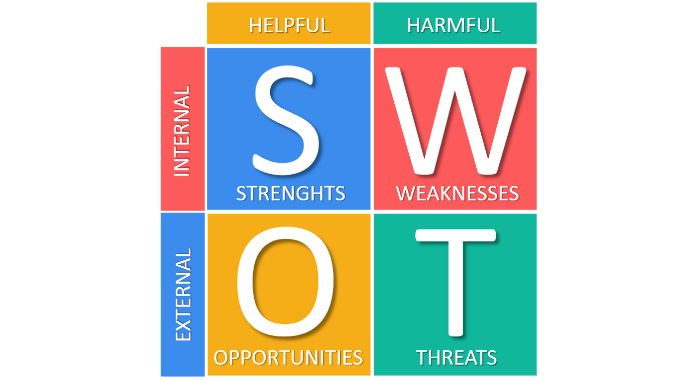 Økonomiske rammer 
Sykepleiebemanning
Ergo –fysiobemanning
Andre pasienter bør også få ortogeriatri
Få til gode samarbeidsrutiner med andre faggrupper i sykehuset 
Geriatrisk kompetanse hos sykepleiere mangler
Tverrfagligheten – fortsatt noe som mangler 
Vanskelig å få ortopedene inn i teamet

Mangler evaluering fra pasient/pårørende om utreise rett hjem

Mangler en DRG!
Status per febr 2019
Bemanning
100% geriater – 3 timer per helg
60% ergoterapeut
50% fysioterapeut (+ grunnbemanning)
20% forskningssykepleier

Foreløpige resultater – flere kommer hjem
Nasjonal kvalitetssikring-kvalitetsindikatorerNorsk hoftebruddregister
Tid til operasjon
Når på døgnet pasienten blir operert
 Type operasjon
Proteser
Skruer/pinner
Sement
Margnagler
Reoperasjoner - 
30-dagers dødelighet
EQ-5D 4, 12 og 36 mnd etter bruddet
Gangfunksjon
Evne til personlig stell
Evne til dagligdagse aktiv
Smerter
Angst/depresjon
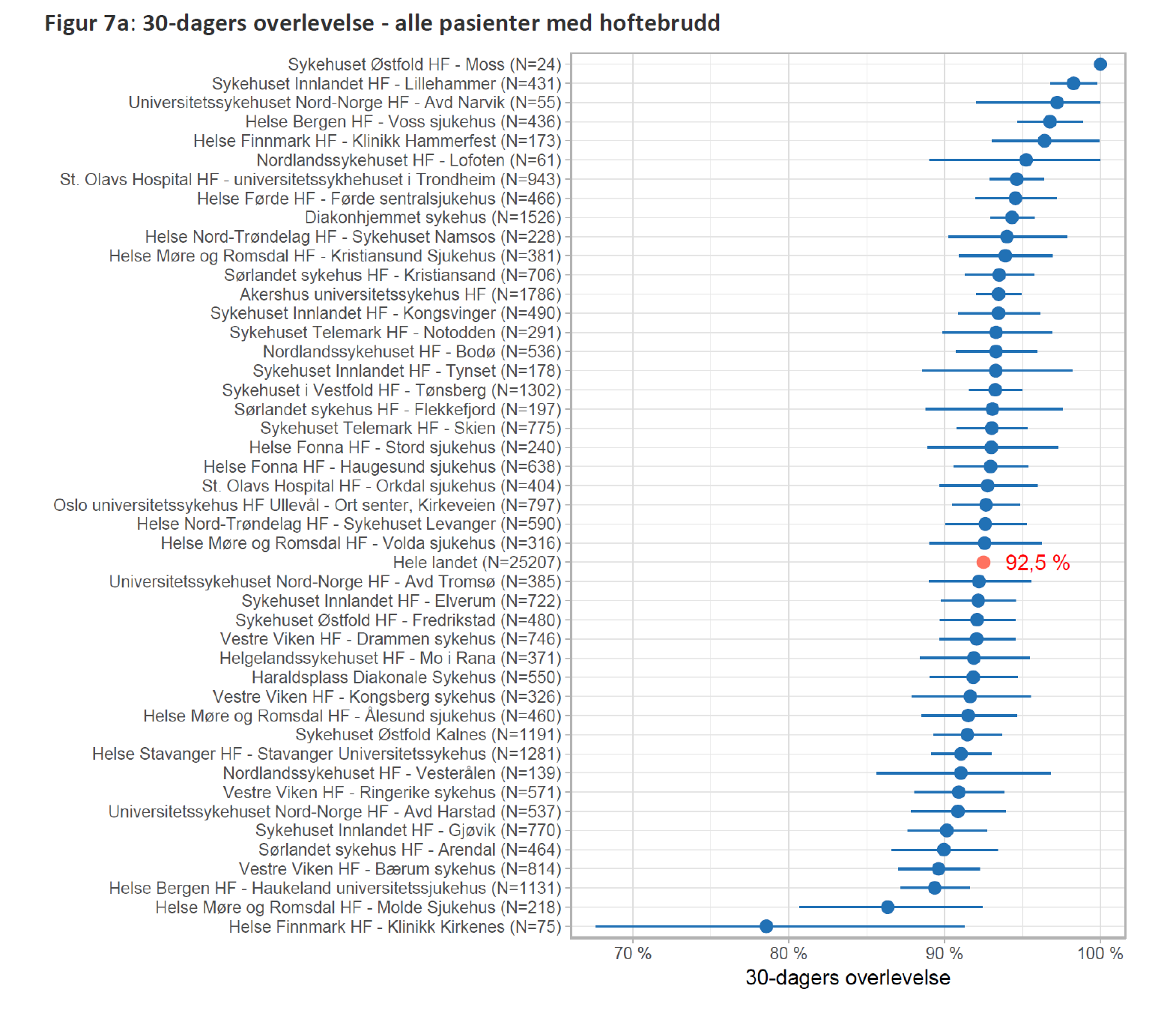 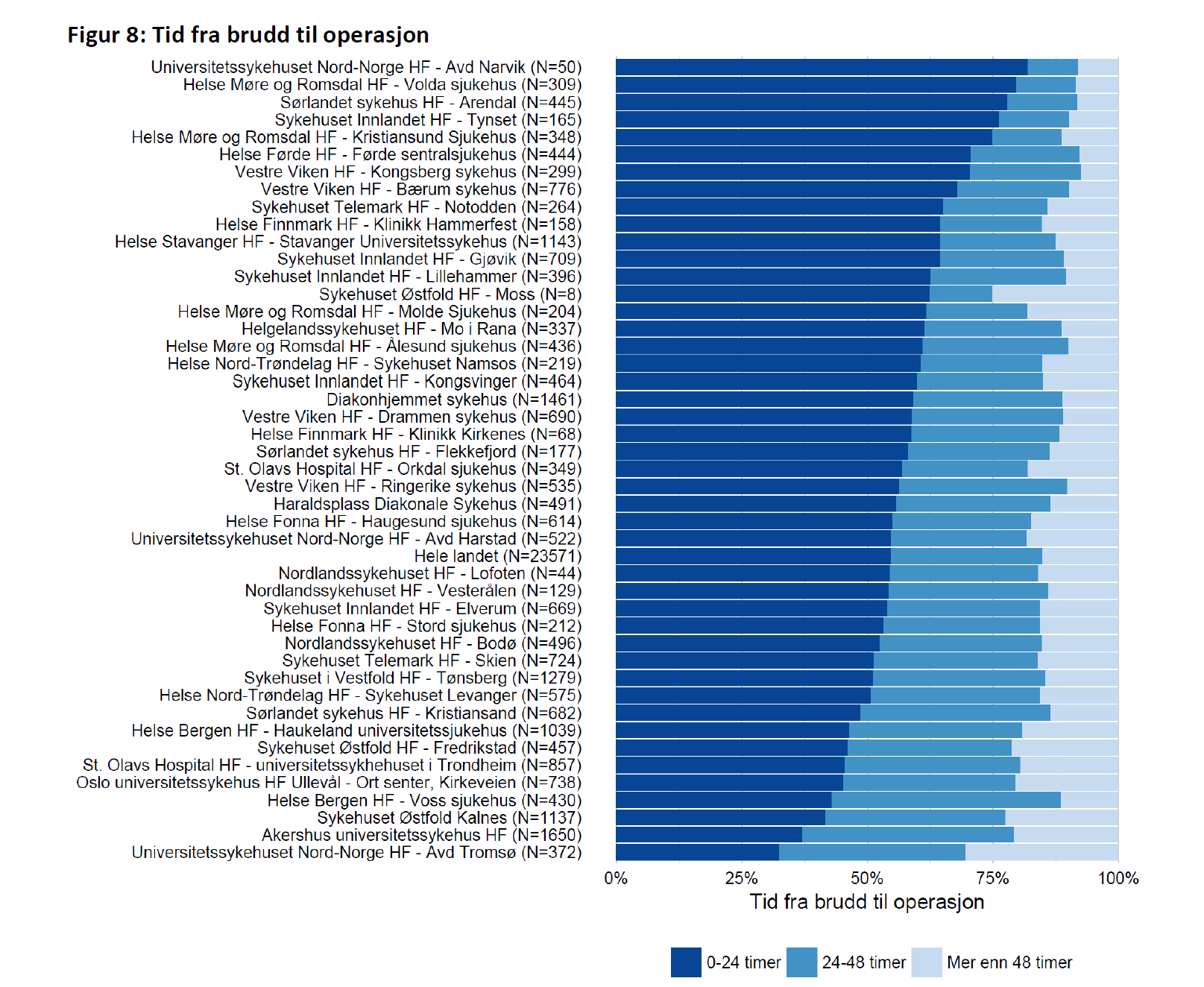 Irish hip fracture database
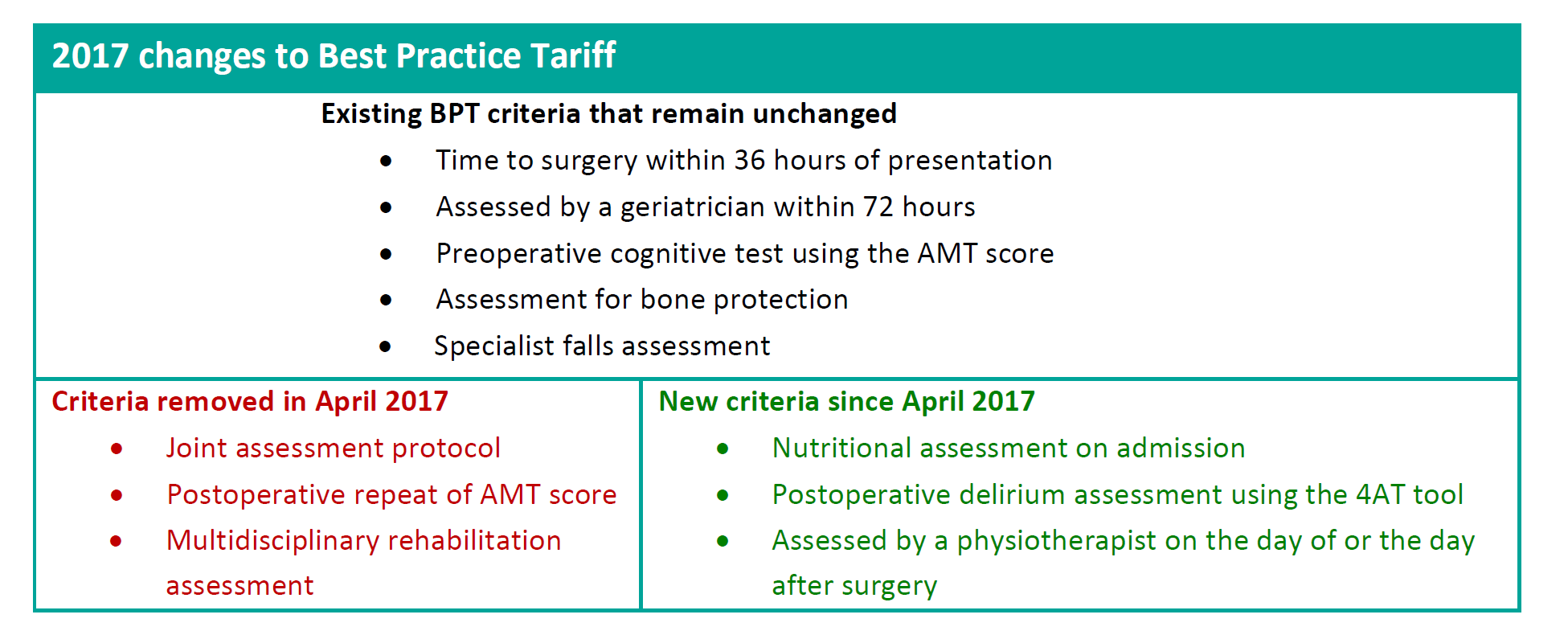 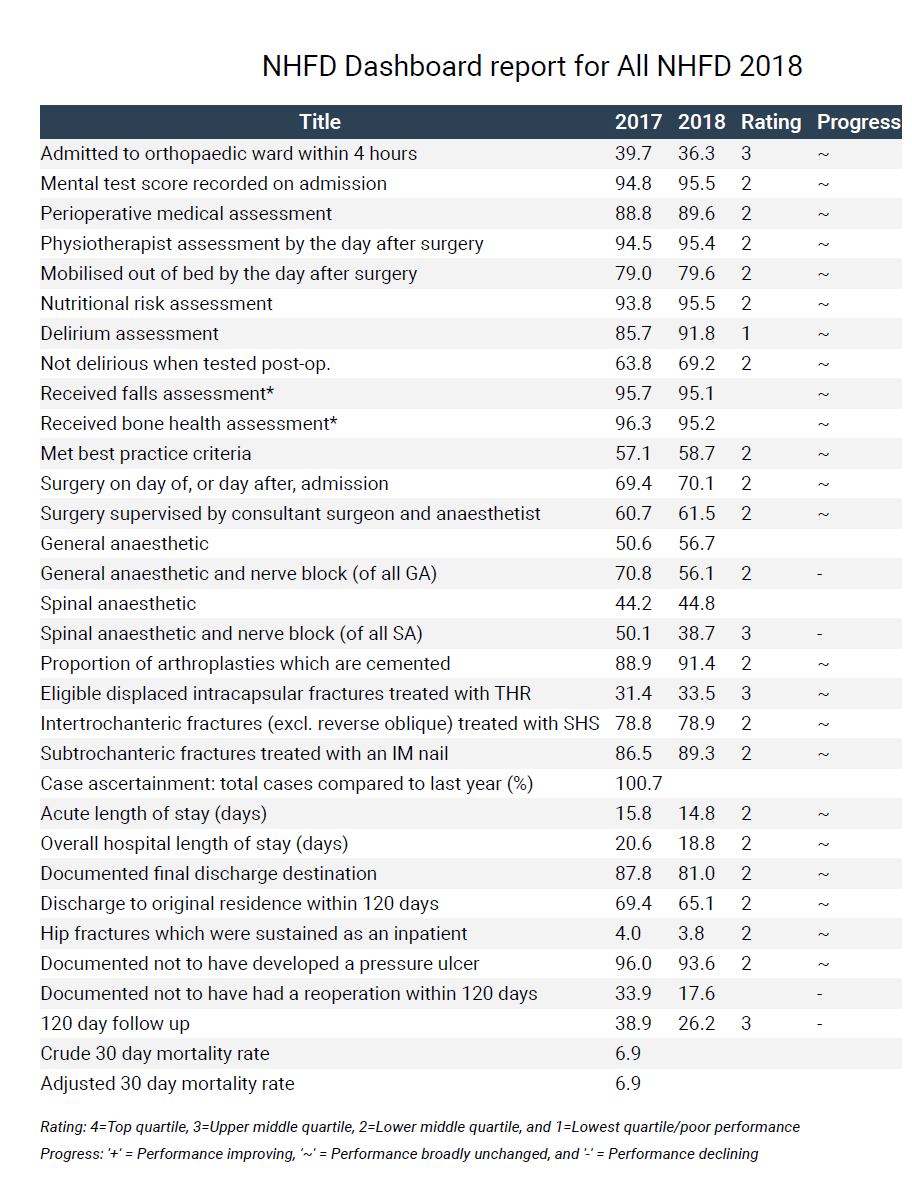 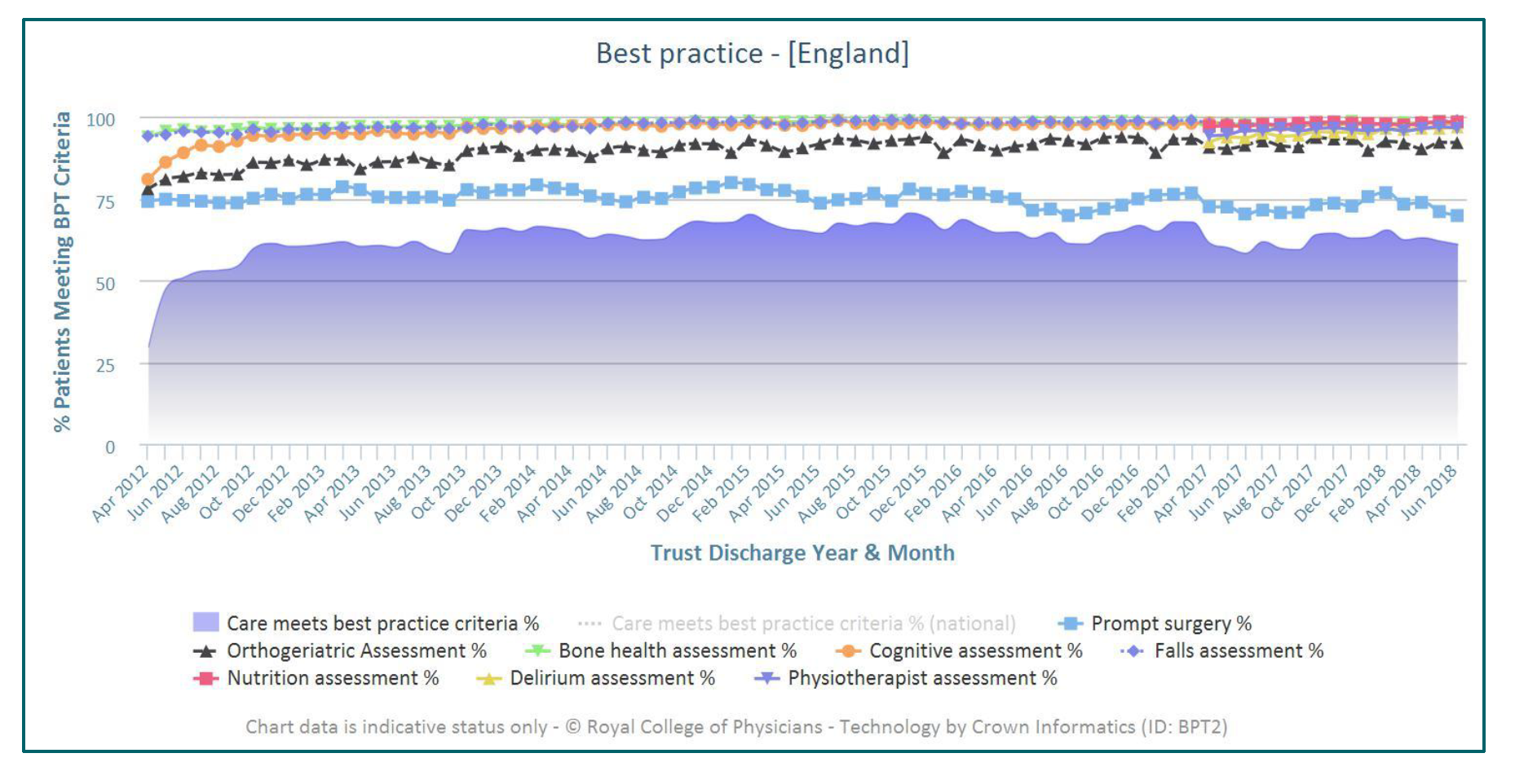 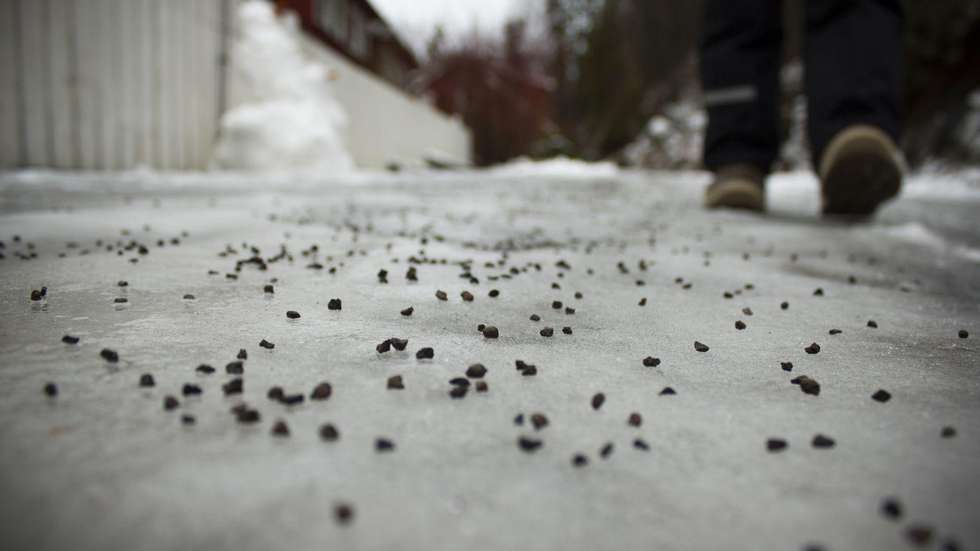 Faggruppe for ortogeriatri
En interessegruppe under kvalitetsutvalget i 
Norsk forening for geriatri
Ortogeriatri – status i landet
Ortogeriatri i ortopedisk avdeling: Ullevål, St. Olav, Ahus, Diakonhjemmet, Kristiansund, Kristiansand, Bærum, Arendal

Ortogeriatri i medisinsk avdeling: Stavanger, Helgeland, 

Ingen ortogeriatri, men interesse: Haraldsplass (hatt før), Tønsberg (trolig geriater i ortopedisk avdeling ila året),  Ålesund (kanskje ila året)

Ortogeriatri uten geriater: Levanger
[Speaker Notes: Hva er ortogeriatri, ikke en beskyttet tittel, hva skal til for å si at man har ortogeriatri?
Selvrapportert ortogriatri…]
Ortogeriatri – status i landet
De fleste mangler ergoterapeut i teamet
Tilstedeværelse hver dag er ønskelig, heller kortere dager
Aktuelt å bidra helger og vakttid?
Previsitt, visitt og tverrfaglige møter er viktige for opplæring og teambygging
Det er viktig at ikke ortogeriatri forlenger liggetid (gir motstand både i ledelse og lokalt)
Arbeidsoppgaver for Faggruppe for ortogeriatri
Lage 10 kvalitetsindikatorer for ortogeriatri
I samarbeid med ortopedi/anestesi/FFN
Mål/standard for sykehus som ønsker ortogeriatri

Jobbe for at (ca.) 3 kvalitetsindikatorer kommer inn som parametere i Hoftebruddregisteret

DRG for ortogeriatri
[Speaker Notes: Indikatorene skal ta utgangspunkt i de norske retningslinjene for tverrfaglig behandling av hoftebrudd og må gjøres i samarbeid med ortopeder og anestesileger. Dette skal være utgangspunkt og en standard for at en enhet kan sies å drive med ortogeriatri.]
Aktuelle kurs/møter
FFN Norge – Ortogeriatrisk vårmøte 9.5. i Oslo
Geriatrikongressen 8. og 9.4. i Oslo
EUGMS Krakow september 2019
FFN Oxford 28.-30.8. 2019